Mining graphs and time series: patterns, anomalies, and fraud detection
Part 1: Graphs
Anomaly detection & B.P.
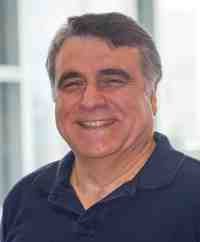 Christos Faloutsos
CMU SCS
https://www.cs.cmu.edu/~christos/TALKS/19-GoI
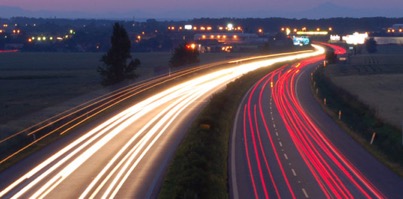 Roadmap
Introduction 
Part#1: Graphs and Tensors
Part#2: Time series
Part#3: extras (visualization, etc)
Conclusions
Gov. of India
Copyright (C) 2019 C. Faloutsos
2
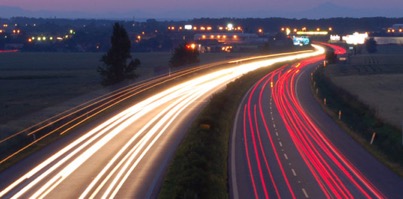 Roadmap
Introduction – Motivation
Part#1: Graphs
…
P1.3: community detection
P1.4: fraud/anomaly detection
P1.5: belief propagation
un-supervised
?
semi-supervised
Gov. of India
Copyright (C) 2019 C. Faloutsos
3
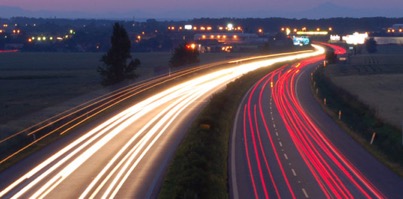 Roadmap
Introduction – Motivation
Part#1: Graphs
…
P1.3: community detection
P1.4: fraud/anomaly detection
P1.4.1. Outliers
P1.4.2. Lock-step behavior
P1.5: belief propagation
un-supervised
?
Gov. of India
Copyright (C) 2019 C. Faloutsos
4
‘Recipe’ Structure:
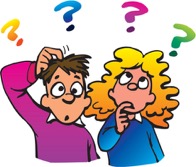 Problem definition

Short answer/solution

LONG answer – details

Conclusion/short-answer
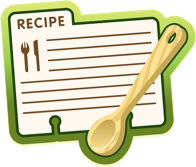 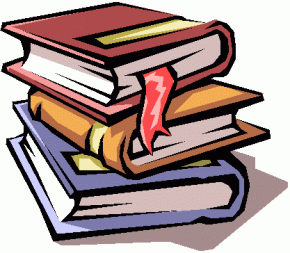 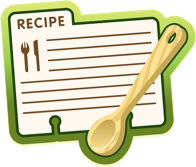 Gov. of India
Copyright (C) 2019 C. Faloutsos
5
Problem
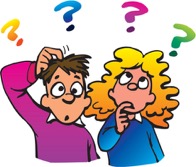 Find:
Outliers
Lock-step
Given:
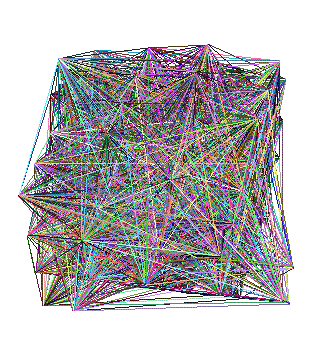 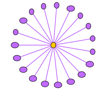 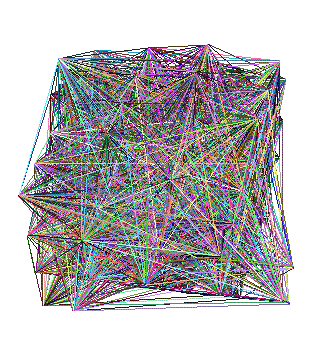 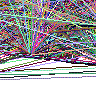 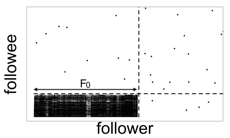 Gov. of India
Copyright (C) 2019 C. Faloutsos
6
Solution
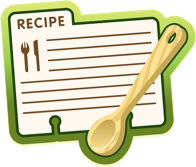 Find:
Outliers
Lock-step
Given:
OddBall
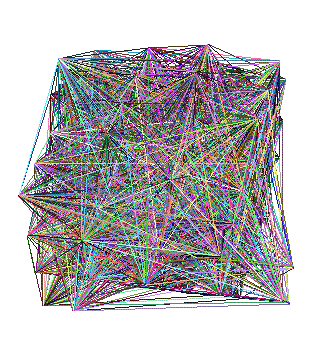 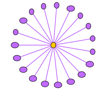 SVD
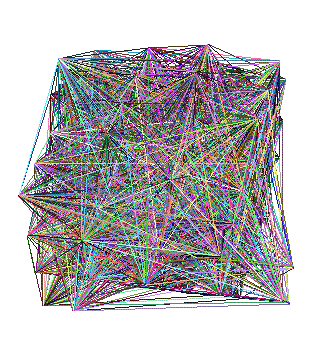 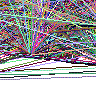 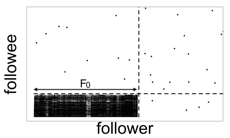 Gov. of India
Copyright (C) 2019 C. Faloutsos
7
P1.4.1. Outliers
Which node(s) are strange?
Q: How to start?
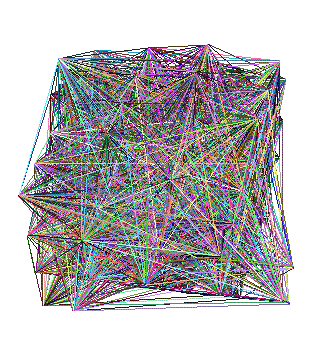 Gov. of India
Copyright (C) 2019 C. Faloutsos
8
P1.4.1. Outliers
Which node(s) are strange?
Q: How to start?
A1: egonet; and extract node features
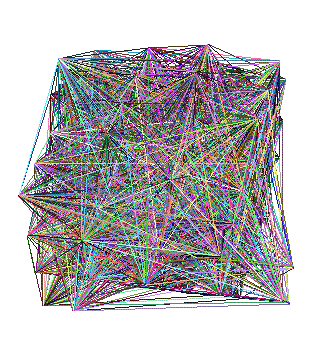 Gov. of India
Copyright (C) 2019 C. Faloutsos
9
Ego-net Patterns: Which is strange?
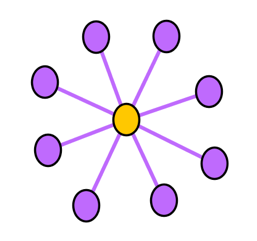 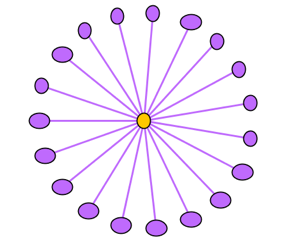 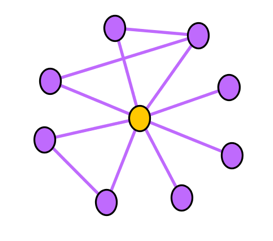 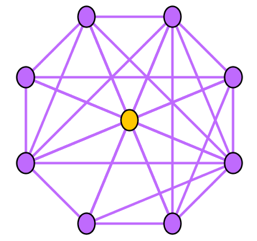 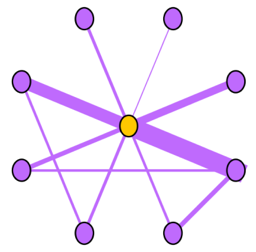 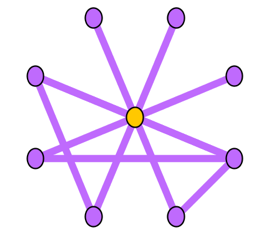 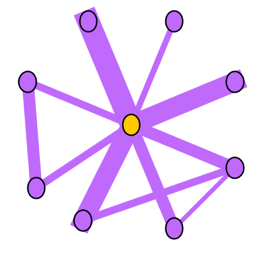 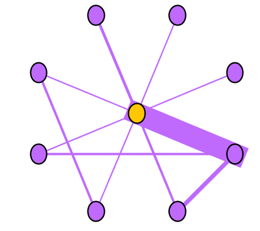 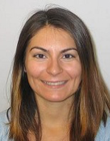 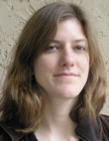 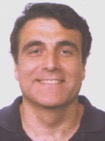 Oddball: Spotting anomalies in weighted graphs, Leman Akoglu, Mary McGlohon, Christos Faloutsos, PAKDD 2010
Gov. of India
Copyright (C) 2019 C. Faloutsos
10
Ego-net Patterns: Which is strange?
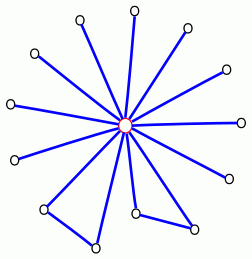 telemarketer, port scanner,
people adding friends
 indiscriminatively, etc.
Near-clique
Near-star
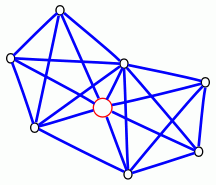 tightly connected people, 
terrorist groups?, discussion 
group, etc.
Oddball: Spotting anomalies in weighted graphs
Leman Akoglu, Mary McGlohon, Christos Faloutsos
PAKDD 2010
Gov. of India
Copyright (C) 2019 C. Faloutsos
11
P1.4.1. Outliers
Which node(s) are strange?
Q: How to start?
A: egonet; and extract node features
Q’: which features?
A’: ART! Infinite! Pick a few, e.g.:
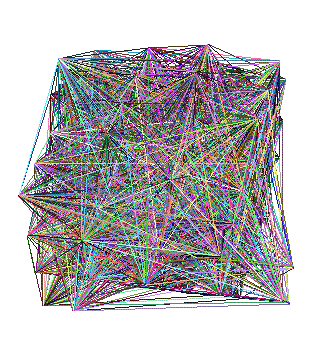 Gov. of India
Copyright (C) 2019 C. Faloutsos
12
Ego-net Patterns
Ni: number of neighbors (degree) of ego i
Ei: number of edges in egonet i


Wi: total weight of egonet i
λw,i: principal eigenvalue of the weighted 		   	   adjacency matrix of egonet i
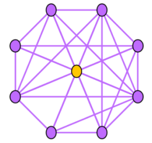 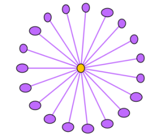 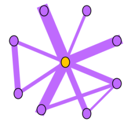 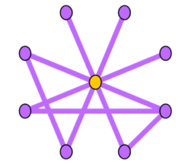 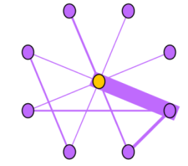 Oddball: Spotting anomalies in weighted graphs
Leman Akoglu, Mary McGlohon, Christos Faloutsos
PAKDD 2010
Oddball: Spotting anomalies in weighted graphs, Leman Akoglu, Mary McGlohon, Christos Faloutsos, PAKDD 2010
Gov. of India
Copyright (C) 2019 C. Faloutsos
13
Pattern: Ego-net Power Law Density
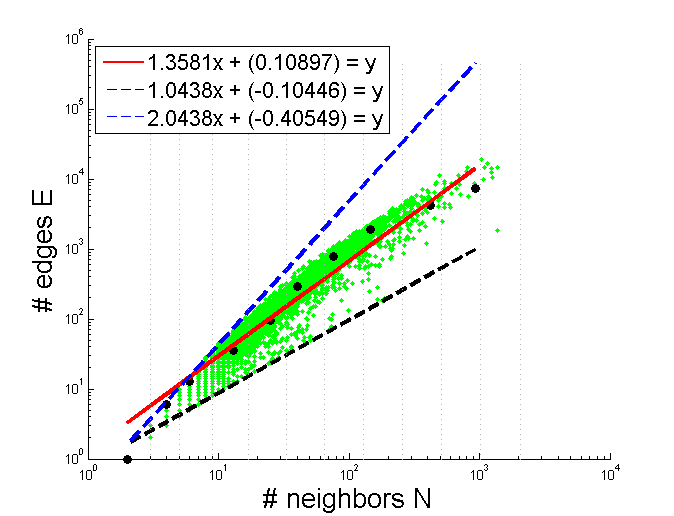 Ei ∝ Niα
1 ≤ α ≤ 2
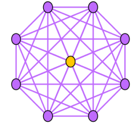 Enron CEO
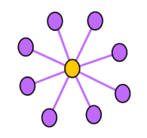 Oddball: Spotting anomalies in weighted graphs
Leman Akoglu, Mary McGlohon, Christos Faloutsos
PAKDD 2010
Oddball: Spotting anomalies in weighted graphs, Leman Akoglu, Mary McGlohon, Christos Faloutsos, PAKDD 2010
Gov. of India
Copyright (C) 2019 C. Faloutsos
14
Pattern: Ego-net Power Law Density
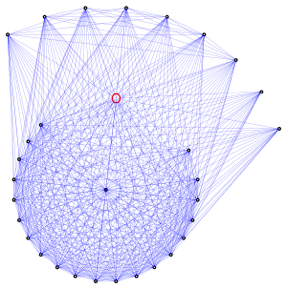 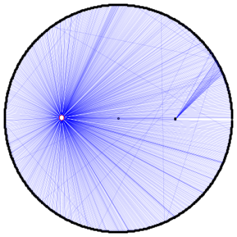 Oddball: Spotting anomalies in weighted graphs
Leman Akoglu, Mary McGlohon, Christos Faloutsos
PAKDD 2010
Oddball: Spotting anomalies in weighted graphs, Leman Akoglu, Mary McGlohon, Christos Faloutsos, PAKDD 2010
Gov. of India
Copyright (C) 2019 C. Faloutsos
15
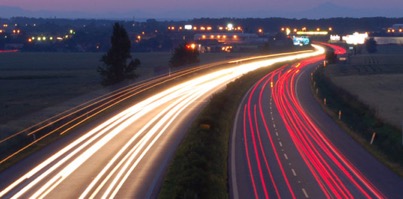 Roadmap
Introduction – Motivation
Part#1: Graphs
…
P1.3: community detection
P1.4: fraud/anomaly detection
Outliers
Lock-step behavior
P1.5: belief propagation
?
Gov. of India
Copyright (C) 2019 C. Faloutsos
16
Problem
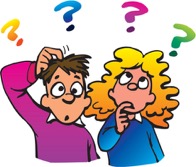 Find:
Outliers
Lock-step
Given:
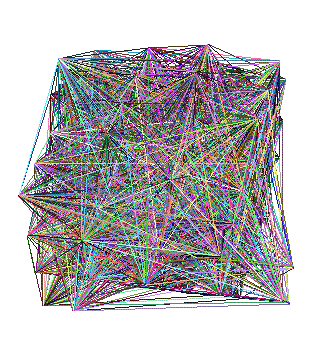 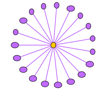 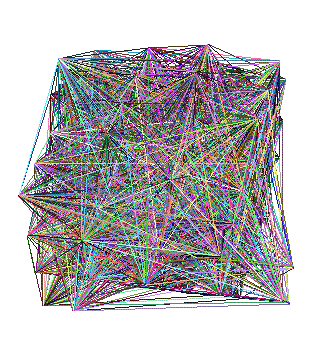 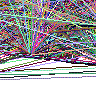 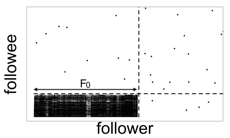 Gov. of India
Copyright (C) 2019 C. Faloutsos
17
P1.4.1. How to find ‘suspicious’ groups?
‘blocks’ are normal, right?
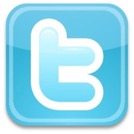 idols
fans
Gov. of India
Copyright (C) 2019 C. Faloutsos
18
P1.4.1. How to find ‘suspicious’ groups?
‘blocks’ are normal, right?
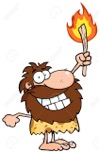 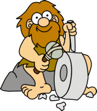 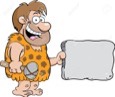 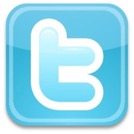 idols
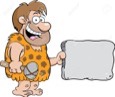 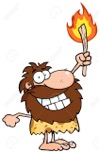 fans
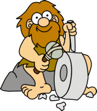 Gov. of India
Copyright (C) 2019 C. Faloutsos
19
Except that:
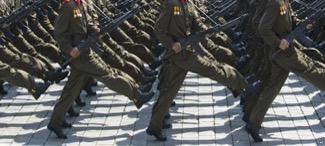 ‘blocks’ are normal, right?
‘hyperbolic’ communities are more realistic [Araujo+, PKDD’14]
Gov. of India
Copyright (C) 2019 C. Faloutsos
20
Except that:
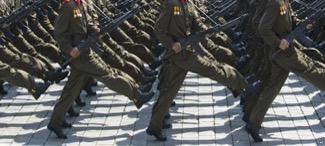 ‘blocks’ are usually suspicious
‘hyperbolic’ communities are more realistic [Araujo+, PKDD’14]
Q: Can we spot blocks, easily?
Gov. of India
Copyright (C) 2019 C. Faloutsos
21
Except that:
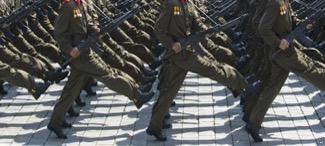 ‘blocks’ are usually suspicious
‘hyperbolic’ communities are more realistic [Araujo+, PKDD’14]
Q: Can we spot blocks, easily?
A: Silver bullet: SVD!
Gov. of India
Copyright (C) 2019 C. Faloutsos
22
From: HITS
Crush intro to SVD
Recall: (SVD) matrix factorization: finds blocks
‘music lovers’
‘singers’
‘citizens’
‘politicians’
‘sports lovers’
‘athletes’
M
idols
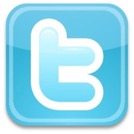 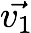 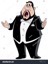 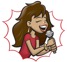 N 
fans
+
+
~
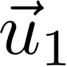 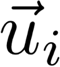 Gov. of India
Copyright (C) 2019 C. Faloutsos
23
Crush intro to SVD
(SVD) matrix factorization: finds blocks
A) Even if shuffled!
‘music lovers’
‘singers’
‘citizens’
‘politicians’
‘sports lovers’
‘athletes’
M
idols
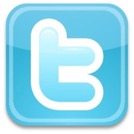 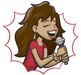 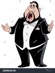 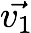 N 
fans
+
+
~
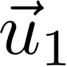 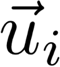 Gov. of India
Copyright (C) 2019 C. Faloutsos
24
Crush intro to SVD
(SVD) matrix factorization: finds blocks
B) Even if ‘salt+pepper’ noise
‘music lovers’
‘singers’
‘citizens’
‘politicians’
‘sports lovers’
‘athletes’
M
idols
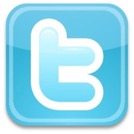 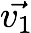 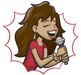 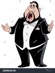 N 
fans
+
+
~
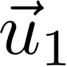 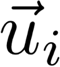 Gov. of India
Copyright (C) 2019 C. Faloutsos
25
SVD - intuition
✅
Hidden/latent variable detection
Block detection
Dimensionality reduction
embedding
Gov. of India
Copyright (C) 2019 C. Faloutsos
26
From: HITS
Toy example – 5 blocks
v1
v0
‘idols’
u1
u0
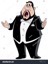 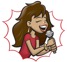 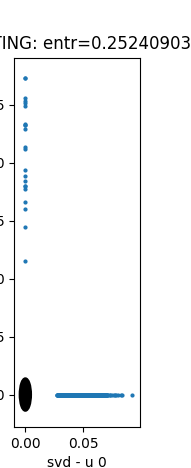 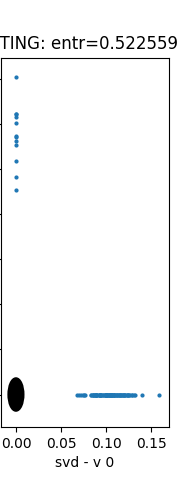 ‘fans’
u1
v1
u0
v0
EigenPlots
Gov. of India
Copyright (C) 2019 C. Faloutsos
27
From: HITS
Toy example – 5 blocks
v1
v0
‘idols’
u1
u0
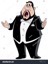 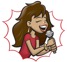 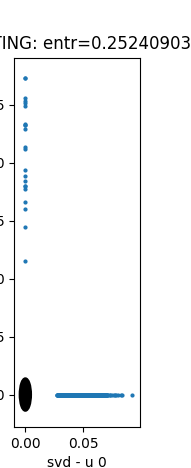 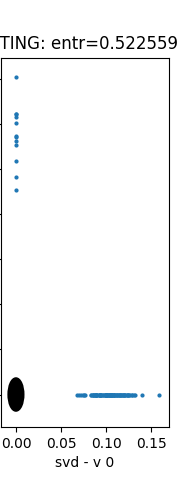 ‘fans’
u1
v1
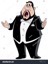 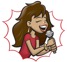 u0
v0
Gov. of India
Copyright (C) 2019 C. Faloutsos
28
SVD - intuition
✅
Hidden/latent variable detection
Block detection
Dimensionality reduction
embedding
✅
Gov. of India
Copyright (C) 2019 C. Faloutsos
29
SVD - intuition
#128.1.1.3
#logins from 128.1.1.1
Gov. of India
Copyright (C) 2019 C. Faloutsos
30
SVD - intuition
‘customers’
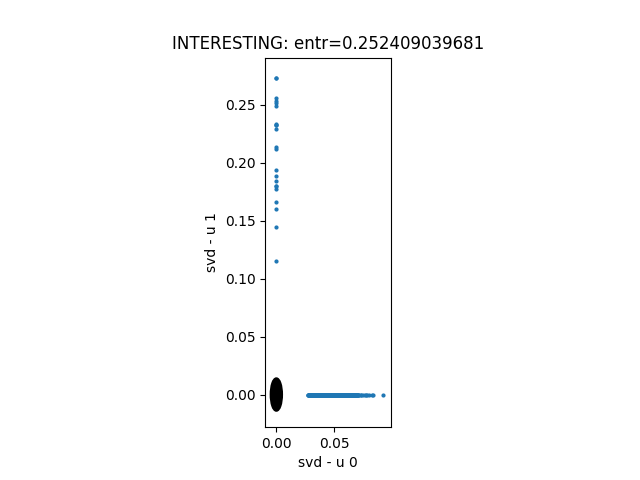 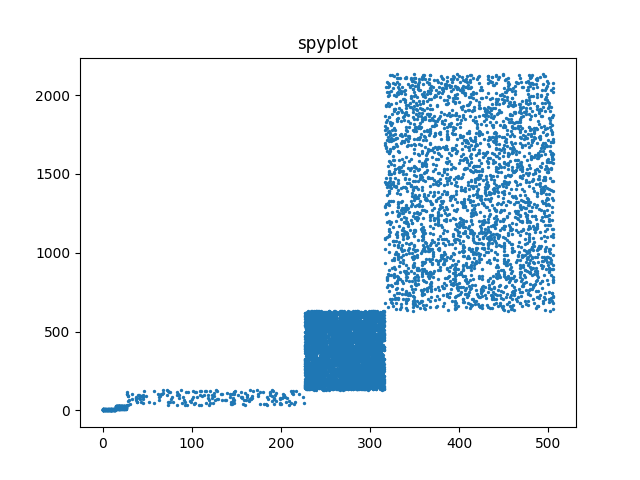 u1
500-d vector
‘Smith’
2-d
‘Smith’
‘IP-addresses’
u0
Gov. of India
Copyright (C) 2019 C. Faloutsos
31
SVD - intuition
✅
Hidden/latent variable detection
Block detection
Dimensionality reduction
Embedding (linear)
SVD is a special case of ’deep neural net’
✅
✅
✅
Gov. of India
Copyright (C) 2019 C. Faloutsos
32
OPTIONAL
Inferring Strange Behavior from Connectivity Pattern in Social NetworksPAKDD’14
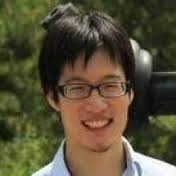 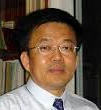 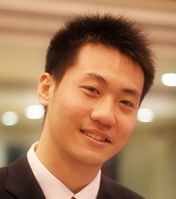 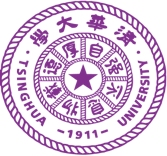 Meng Jiang, Peng Cui, Shiqiang Yang (Tsinghua)
Alex Beutel, Christos Faloutsos (CMU)
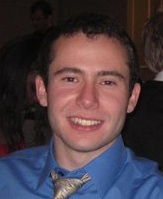 OPTIONAL
Lockstep and Spectral Subspace Plot
Case #1: non-overlapping lockstep
“Blocks”            “Rays”
Adjacency Matrix
Spectral Subspace Plot
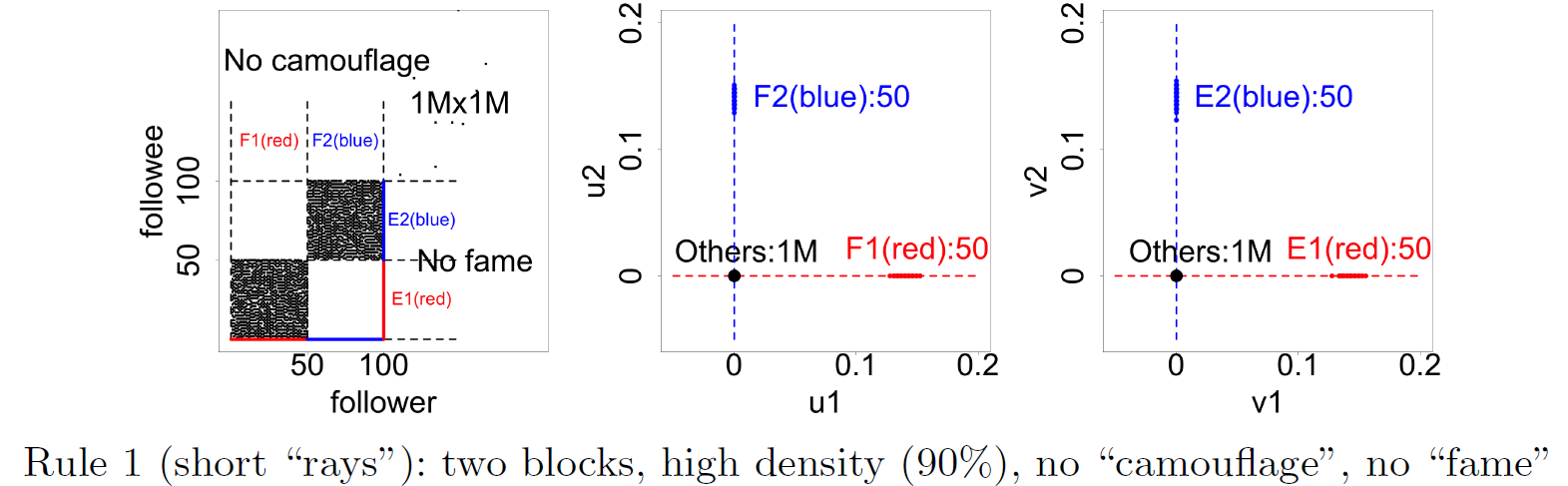 Gov. of India
Copyright (C) 2019 C. Faloutsos
34
OPTIONAL
Lockstep and Spectral Subspace Plot
Case #2: non-overlapping lockstep
“Blocks; low density”            Elongation
Adjacency Matrix
Spectral Subspace Plot
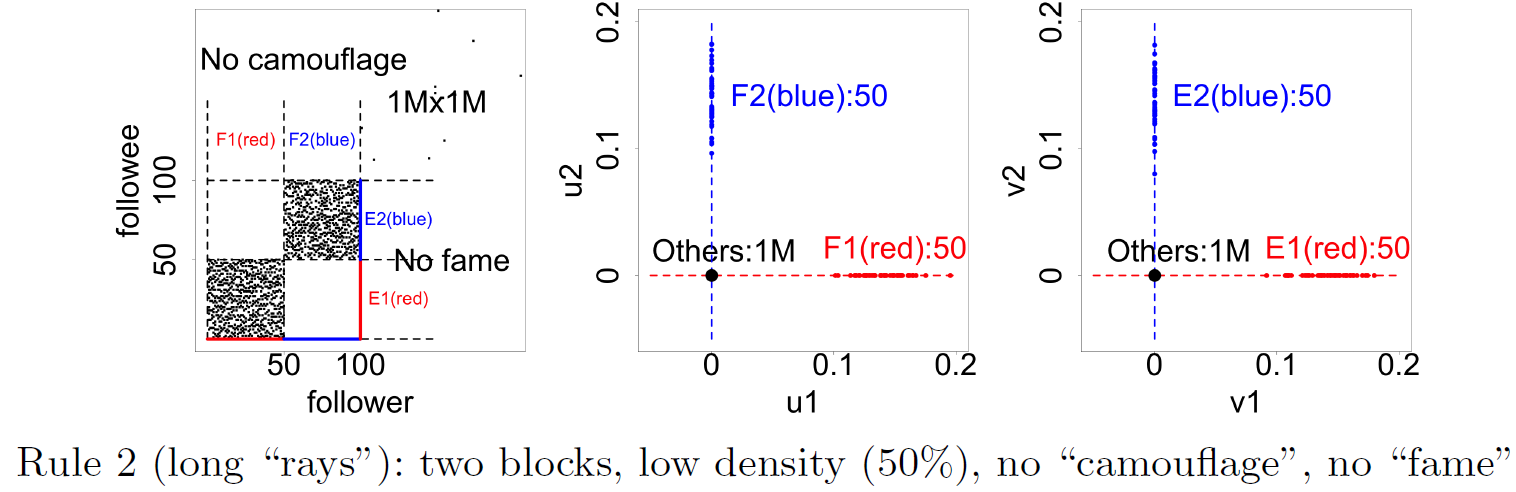 Gov. of India
Copyright (C) 2019 C. Faloutsos
35
OPTIONAL
Lockstep and Spectral Subspace Plot
Case #3: non-overlapping lockstep
“Camouflage” (or “Fame”)            Tilting “Rays”
Adjacency Matrix
Spectral Subspace Plot
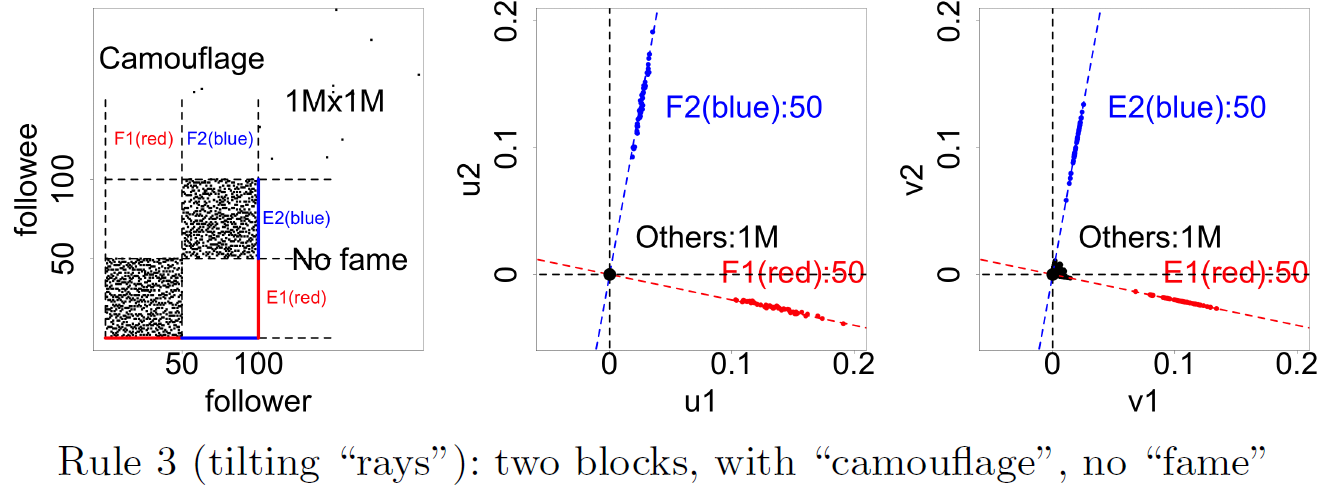 Gov. of India
Copyright (C) 2019 C. Faloutsos
36
OPTIONAL
Lockstep and Spectral Subspace Plot
Case #3: non-overlapping lockstep
“Camouflage” (or “Fame”)            Tilting “Rays”
Adjacency Matrix
Spectral Subspace Plot
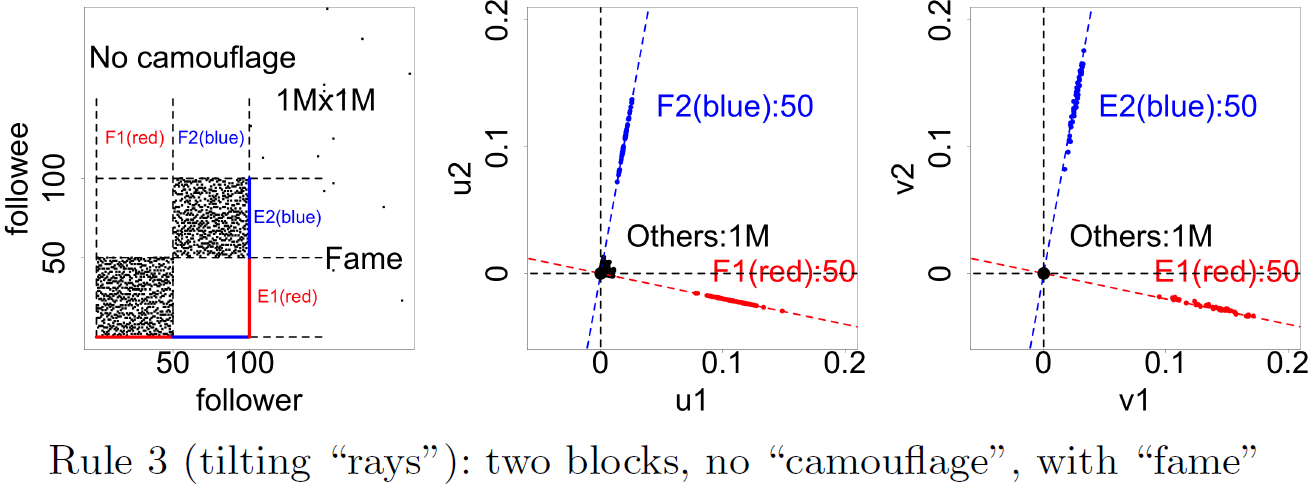 Gov. of India
Copyright (C) 2019 C. Faloutsos
37
OPTIONAL
Lockstep and Spectral Subspace Plot
Case #4:        ?      lockstep
“?”                           “Pearls”
Adjacency Matrix
Spectral Subspace Plot
?
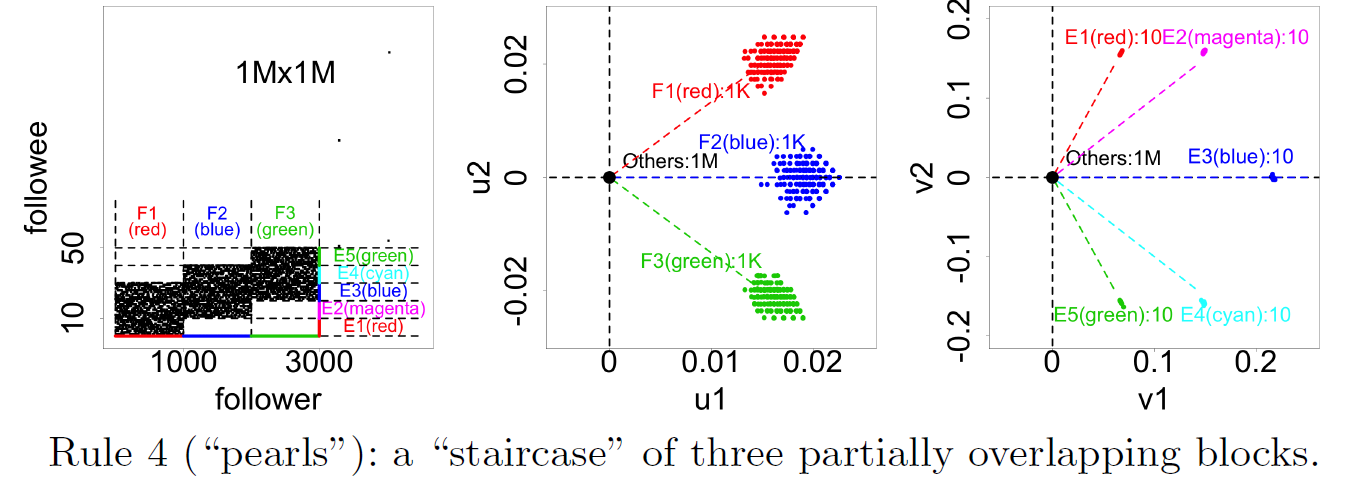 Gov. of India
Copyright (C) 2019 C. Faloutsos
38
OPTIONAL
Lockstep and Spectral Subspace Plot
Case #4: overlapping lockstep
“Staircase”             “Pearls”
Adjacency Matrix
Spectral Subspace Plot
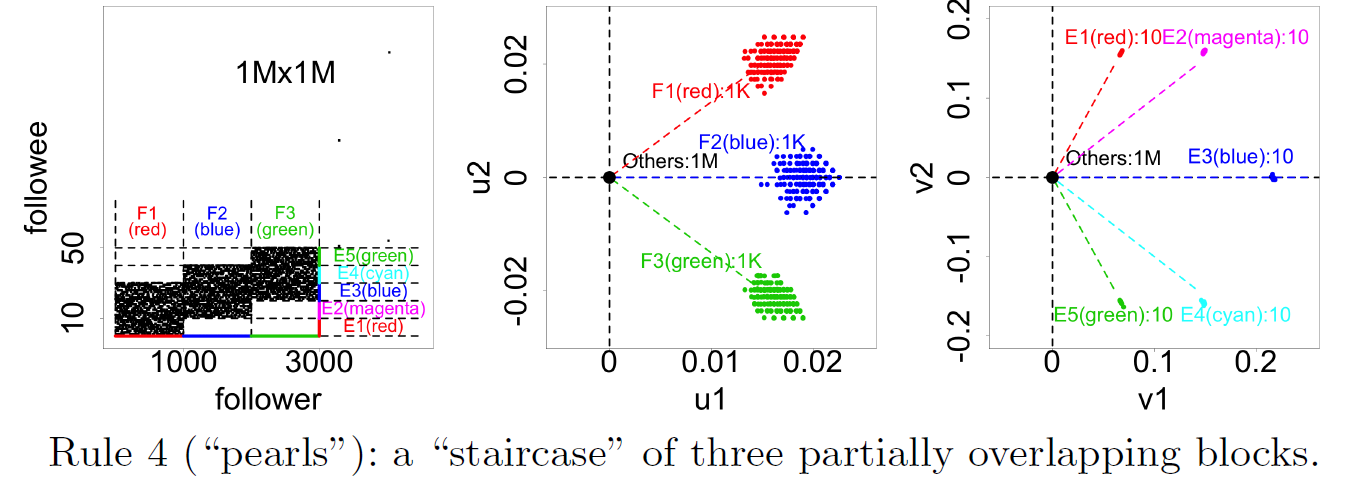 Gov. of India
Copyright (C) 2019 C. Faloutsos
39
Dataset
Tencent Weibo
117 million nodes (with profile and UGC data)
3.33 billion directed edges
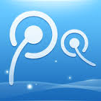 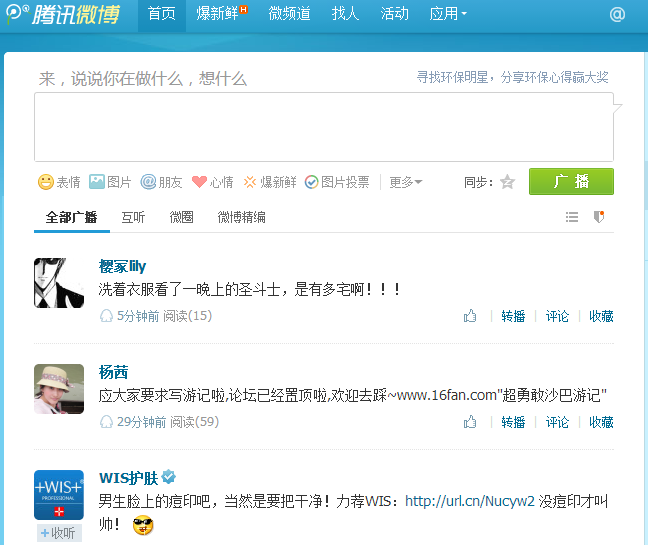 Gov. of India
Copyright (C) 2019 C. Faloutsos
40
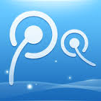 Real Data
“Block”
“Rays”
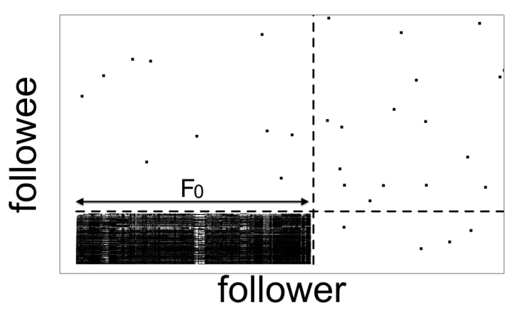 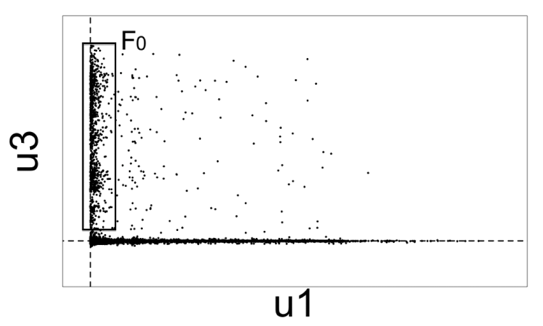 “Pearls”
“Staircase”
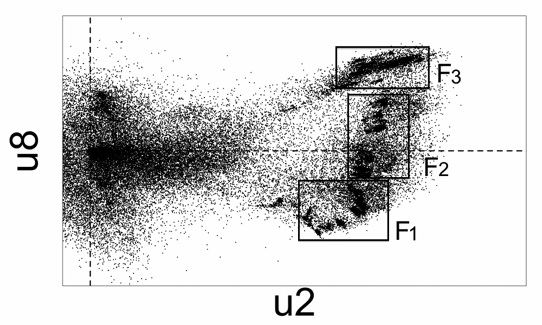 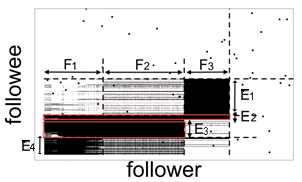 Gov. of India
Copyright (C) 2019 C. Faloutsos
41
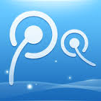 Real Data
Spikes on the out-degree distribution
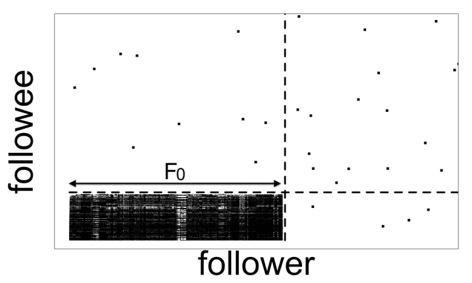 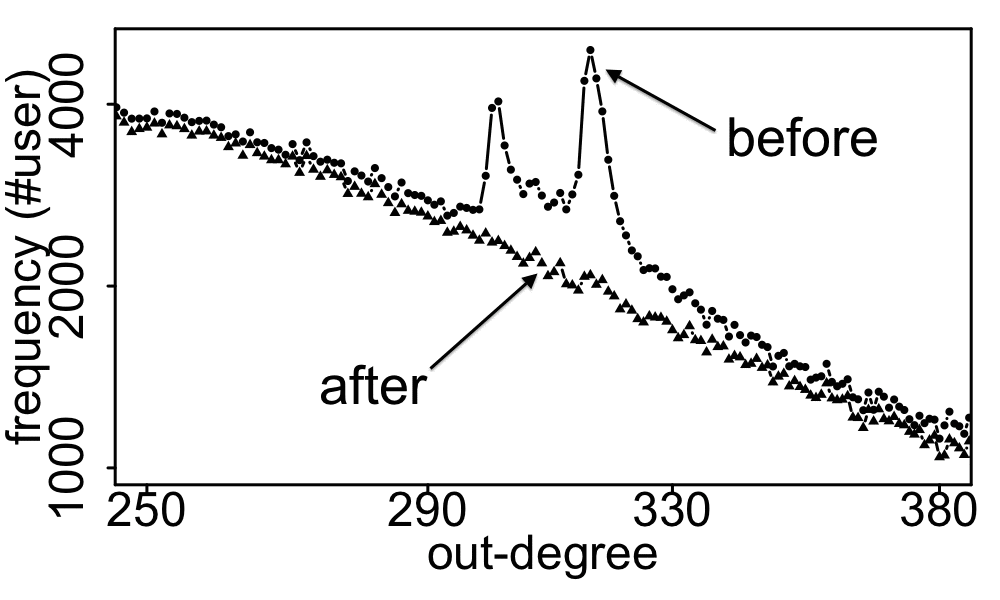 
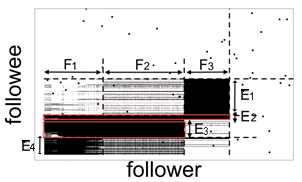 
Gov. of India
Copyright (C) 2019 C. Faloutsos
42
Solution
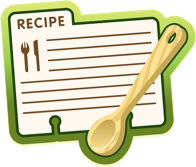 Find:
Outliers
Lock-step
Given:
OddBall
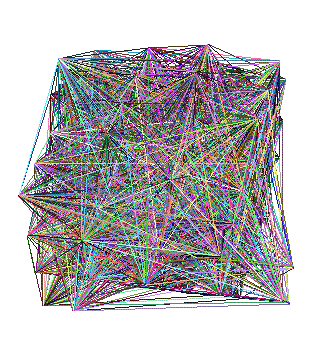 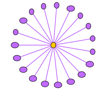 SVD
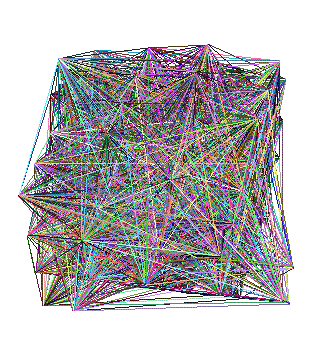 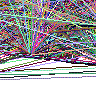 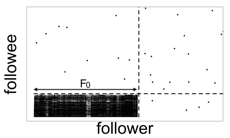 Gov. of India
Copyright (C) 2019 C. Faloutsos
43
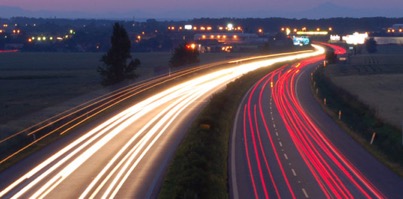 Roadmap
Introduction – Motivation
Part#1: Graphs
…
P1.3: community detection
P1.4: fraud/anomaly detection
P1.5: belief propagation
un-supervised
?
semi-supervised
Gov. of India
Copyright (C) 2019 C. Faloutsos
44
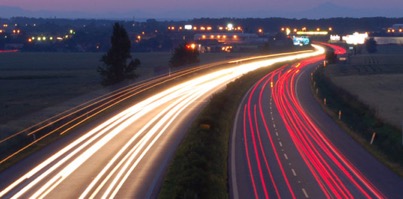 Roadmap
Introduction – Motivation
Part#1: Graphs
P1.1: properties/patterns in graphs
P1.2: node importance
P1.3: community detection
P1.4: fraud/anomaly detection
P1.5: belief propagation
Gov. of India
Copyright (C) 2019 C. Faloutsos
45
Problem
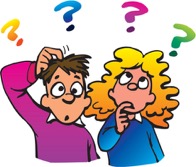 What color, for the rest?
Given homophily (/heterophily etc)?
Gov. of India
Copyright (C) 2019 C. Faloutsos
46
Short answer:
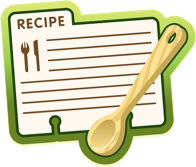 What color, for the rest?
A: Belief Propagation (‘zooBP’)
www.cs.cmu.edu/~deswaran/code/zoobp.zip
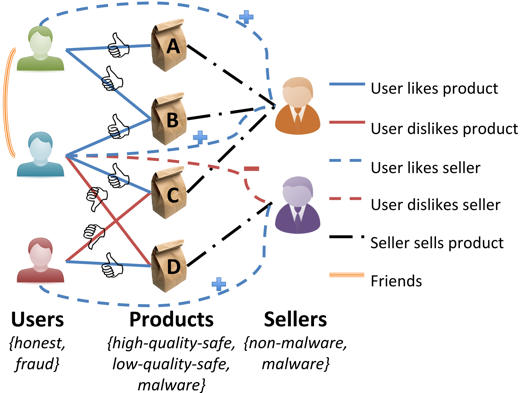 Gov. of India
Copyright (C) 2019 C. Faloutsos
47
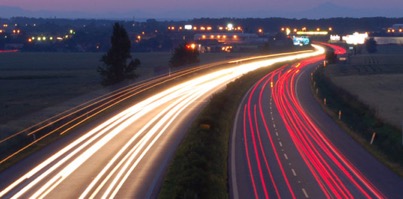 Roadmap
Introduction – Motivation
Part#1: Graphs
…
P1.5: belief propagation
Basics
Fast, linear approximation (FaBP)
Latest: zooBP
Success stories
Gov. of India
Copyright (C) 2019 C. Faloutsos
48
E-bay Fraud detection
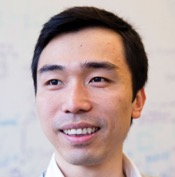 w/ Polo Chau &
Shashank Pandit, CMU
[PKDD’06][WWW’07]
Detecting Fraudulent Personalities in Networks of Online Auctioneers. Duen Horng (Polo) Chau, Shashank Pandit, and Christos Faloutsos. (PKDD) 2006
Gov. of India
Copyright (C) 2019 C. Faloutsos
49
E-bay Fraud detection
Gov. of India
Copyright (C) 2019 C. Faloutsos
50
E-bay Fraud detection
Gov. of India
Copyright (C) 2019 C. Faloutsos
51
E-bay Fraud detection - NetProbe
Gov. of India
Copyright (C) 2019 C. Faloutsos
52
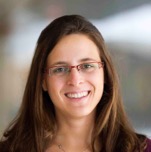 Prof. Danai Koutra
U. Michigan
Background
Gov. of India
Copyright (C) 2019 C. Faloutsos
53
Belief  Propagation
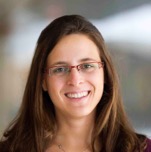 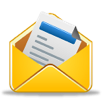 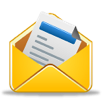 “Propagation matrix”:
Homophily
Iterative message-based method
AI
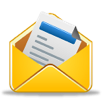 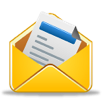 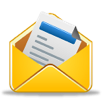 class of receiver
class of
sender
...
until stop criterion fulfilled
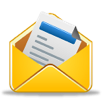 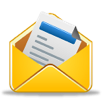 1st round
2nd round
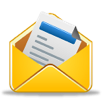 PL
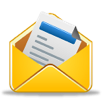 [Pearl ‘82][Yedidia+ ’02] … [Gonzalez+ ‘09][Chechetka+ ‘10]
Gov. of India
Copyright (C) 2019 C. Faloutsos
54
[Speaker Notes: Class of receiver / class of sender : without bubbles]
Belief Propagation Equations
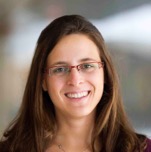 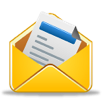 message(i −> j) ≈ belief(i)  homophily strength
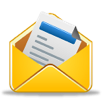 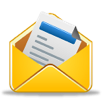 i
j
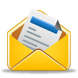 …
…
Gov. of India
Copyright (C) 2019 C. Faloutsos
55
[Speaker Notes: Equations of original BP: “Notice non-linearity” + grey background + citations  na xwrisw sta 2 + zwgrafia sto xarti (prior belief san tou ukang, + mhnymata geitonwn

NOTATION for messages etc  - this is non-linear]
Belief Propagation Equations
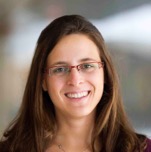 belief of i
prior 
belief
i
j
messages from neighbors
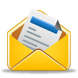 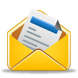 …
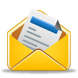 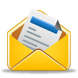 Gov. of India
Copyright (C) 2019 C. Faloutsos
56
[Speaker Notes: Equations of original BP: “Notice non-linearity” + grey background + citations  na xwrisw sta 2 + zwgrafia sto xarti (prior belief san tou ukang, + mhnymata geitonwn

NOTATION for messages etc  - this is non-linear]
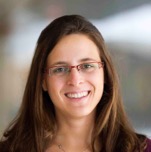 Background
Gov. of India
Copyright (C) 2019 C. Faloutsos
57
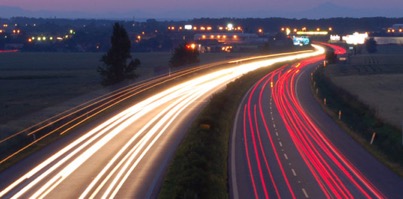 Roadmap
Introduction – Motivation
Part#1: Graphs
…
P1.5: belief propagation
Basics
Fast, linear approximation (FaBP)
Latest: zooBP
Gov. of India
Copyright (C) 2019 C. Faloutsos
58
Unifying Guilt-by-Association Approaches: Theorems and Fast Algorithms
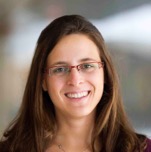 Danai Koutra		
U Kang	
Hsing-Kuo Kenneth Pao
Tai-You Ke
Duen Horng (Polo) Chau
Christos Faloutsos
ECML PKDD, 5-9 September 2011, Athens, Greece
[Speaker Notes: Work in collaboration with National Taiwan University]
Problem Definition:GBA techniques
?
Given: Graph; &	        
   few labeled nodes
Find: labels of rest
(assuming network effects)
?
?
?
Gov. of India
Copyright (C) 2019 C. Faloutsos
60
[Speaker Notes: Classification problem where we assume that neighboring nodes are related
Network effects – birds of a feather flock together]
Problem Definition:GBA techniques
?
Given: Graph; &	        
   few labeled nodes
Find: labels of rest
(assuming network effects)
?
?
?
Gov. of India
Copyright (C) 2019 C. Faloutsos
61
[Speaker Notes: Classification problem where we assume that neighboring nodes are related
Network effects – birds of a feather flock together]
BP  vs.  Linearized BP
DETAILS
Original [Yedidia+]:
Our proposal:
Belief Propagation
BP is approximated by
Linearized BP
1
     1 
        1
d1
    d2 
      d3
0  1  0
1  0  1
0  1  0
?
0
-10-2
  10-2
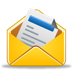 non-linear
linear
Closed-form formula?
Convergence?
Gov. of India
Copyright (C) 2019 C. Faloutsos
62
[Speaker Notes: Half: yedidia equations  non-linear equations

Half: theorem - linear
Swap!]
BP  vs.  Linearized BP
DETAILS
Original [Yedidia+]:
Our proposal:
Belief Propagation
BP is approximated by
Linearized BP
1
     1 
        1
d1
    d2 
      d3
0  1  0
1  0  1
0  1  0
?
0
-10-2
  10-2
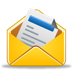 non-linear
linear
Closed-form formula?
Convergence?
Gov. of India
Copyright (C) 2019 C. Faloutsos
63
[Speaker Notes: Half: yedidia equations  non-linear equations

Half: theorem - linear
Swap!]
Are they related?
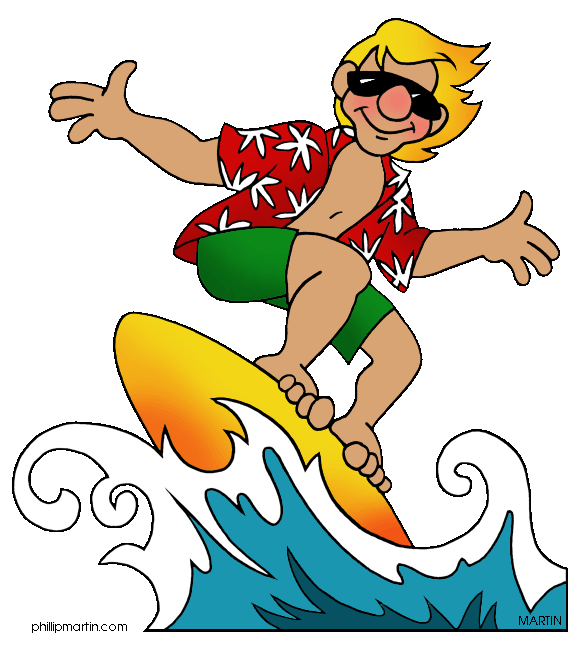 RWR (Random Walk with Restarts)  
google’s pageRank (‘if my parents are important, I’m important, too’)
SSL (Semi-supervised learning) 
minimize the differences among neighbors
BP (Belief propagation) 
send messages to neighbors, on what you believe about them
Gov. of India
Copyright (C) 2019 C. Faloutsos
64
YES!
Are they related?
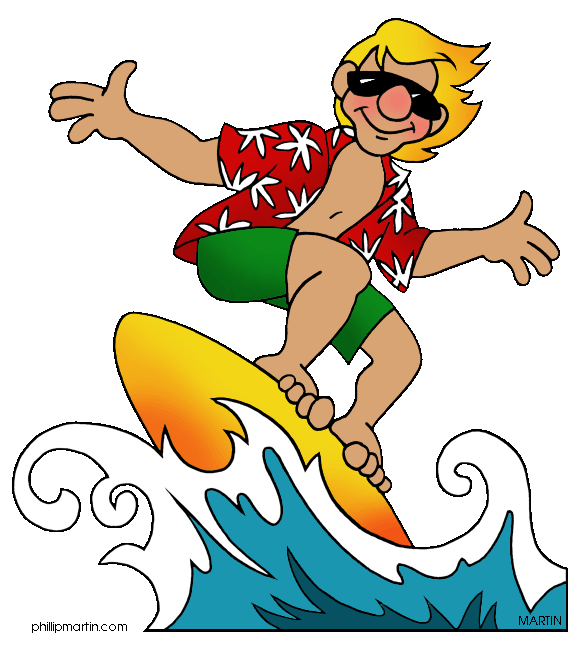 RWR (Random Walk with Restarts)  
google’s pageRank (‘if my parents are important, I’m important, too’)
SSL (Semi-supervised learning) 
minimize the differences among neighbors
BP (Belief propagation) 
send messages to neighbors, on what you believe about them
Gov. of India
Copyright (C) 2019 C. Faloutsos
65
DETAILS
Correspondence of Methods
d1
 d2 
      d3
1
    1
       1
0  1  0
1  0  1
0  1  0
?
0
 1
 1
prior labels/ beliefs
final labels/ beliefs
adjacency matrix
Gov. of India
Copyright (C) 2019 C. Faloutsos
66
Problem: e-commerce ratings fraud
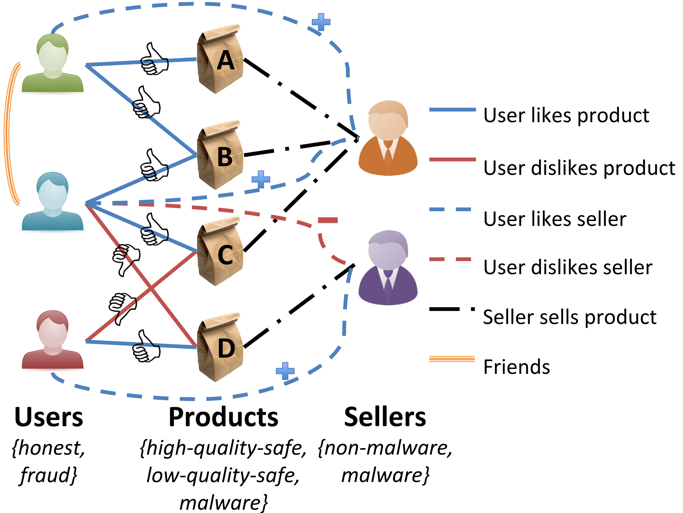 Given a heterogeneous graph on users, products, sellers and positive/negative ratings with “seed labels”
Find the top k most fraudulent users, products and sellers
Gov. of India
Copyright (C) 2019 C. Faloutsos
67
Problem: e-commerce ratings fraud
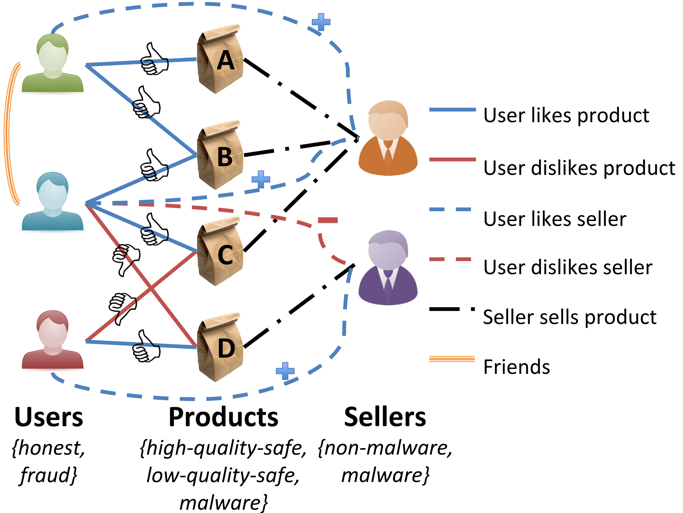 Given a heterogeneous graph on users, products, sellers and positive/negative ratings with “seed labels”
Find the top k most fraudulent users, products and sellers
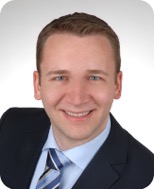 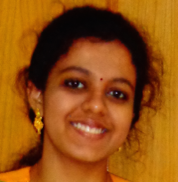 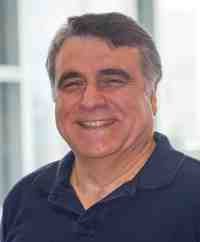 Dhivya Eswaran, Stephan Günnemann, Christos Faloutsos, “ZooBP: Belief Propagation for Heterogeneous Networks”, VLDB 2017
Gov. of India
Copyright (C) 2019 C. Faloutsos
68
DETAILS
Problem: e-commerce ratings fraud
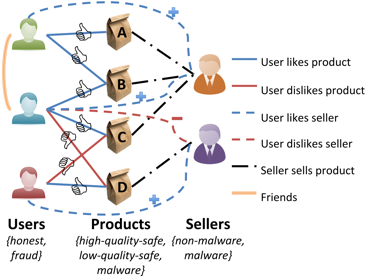 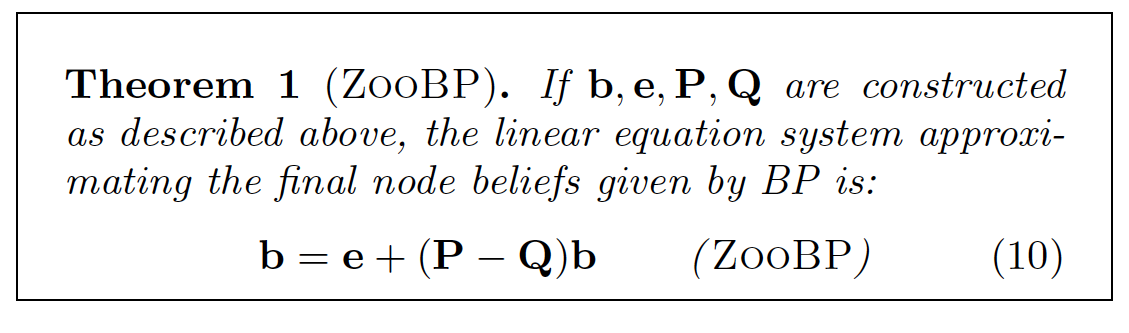 Dhivya Eswaran, Stephan Günnemann, Christos Faloutsos, “ZooBP: Belief Propagation for Heterogeneous Networks”, VLDB 2017
Gov. of India
Copyright (C) 2019 C. Faloutsos
69
ZooBP: features
Fast; convergence guarantees.
600x (matlab)
3x (C++)
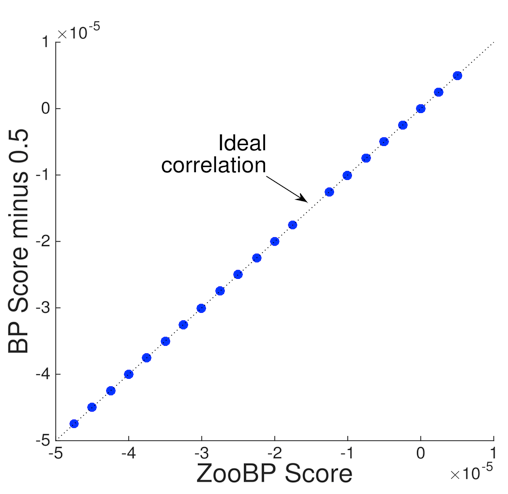 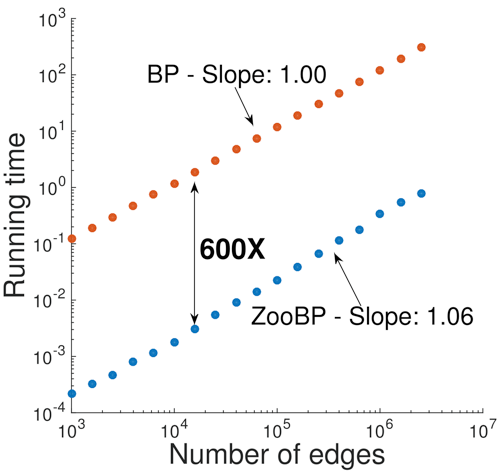 ideal
Near-perfect accuracy
linear in graph size
Dhivya Eswaran, Stephan Günnemann, Christos Faloutsos, “ZooBP: Belief Propagation for Heterogeneous Networks”, VLDB 2017
Gov. of India
Copyright (C) 2019 C. Faloutsos
70
ZooBP in the real world
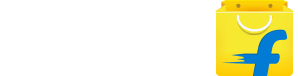 Near 100% precision on top 300 users (Flipkart)
Flagged users: suspicious
400 ratings in 1 sec
5000 good ratings and no bad ratings
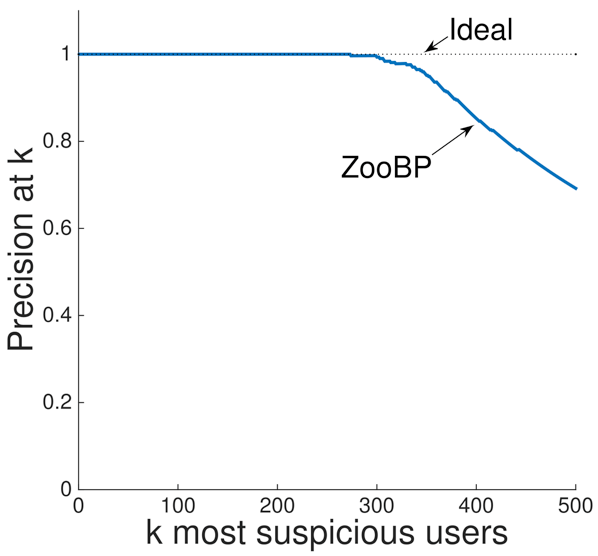 Dhivya Eswaran, Stephan Günnemann, Christos Faloutsos, “ZooBP: Belief Propagation for Heterogeneous Networks”, VLDB 2017
Gov. of India
Copyright (C) 2019 C. Faloutsos
71
ZooBP: code etc
http://www.cs.cmu.edu/~deswaran/code/zoobp.zip
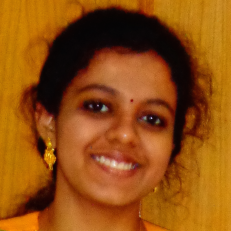 Dhivya Eswaran, Stephan Günnemann, Christos Faloutsos, “ZooBP: Belief Propagation for Heterogeneous Networks”, VLDB 2017
Gov. of India
Copyright (C) 2019 C. Faloutsos
72
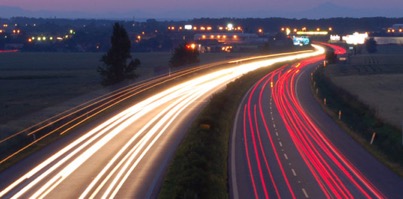 Roadmap
Introduction – Motivation
Part#1: Graphs
…
P1.5: belief propagation
Basics
Fast, linear approximation (FaBP)
Latest: zooBP
Success stories
Gov. of India
Copyright (C) 2019 C. Faloutsos
73
Other ‘success stories’?
Accounting fraud
Malware detection
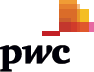 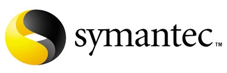 Gov. of India
Copyright (C) 2019 C. Faloutsos
74
Network Effect Tools: SNARE
Some accounts are sort-of-suspicious – how to combine weak signals?
Before
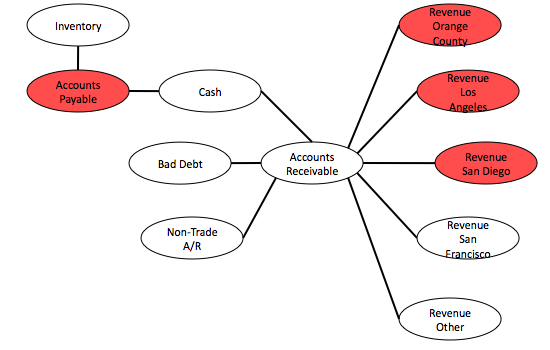 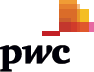 Mary McGlohon, Stephen Bay, Markus G. Anderle, David M. Steier, Christos Faloutsos: SNARE: a link analytic system for graph labeling and risk detection. KDD 2009: 1265-1274
Gov. of India
Copyright (C) 2019 C. Faloutsos
75
PATENT PENDING
Polonium: Tera-Scale Graph Mining and Inference for Malware Detection
SDM 2011, Mesa, Arizona
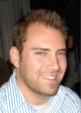 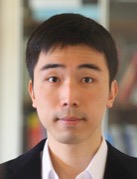 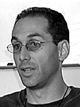 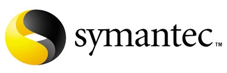 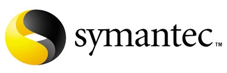 Polo Chau
Machine Learning Dept
Carey Nachenberg
Vice President & Fellow
Jeffrey Wilhelm
Principal Software Engineer
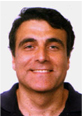 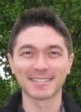 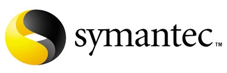 Adam Wright
Software Engineer
Prof. Christos Faloutsos
Computer Science Dept
Polonium: The Data
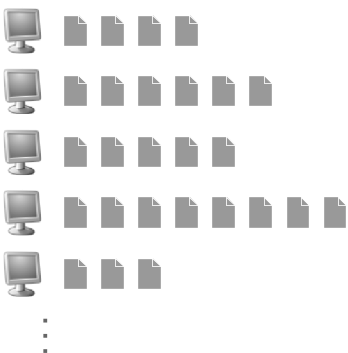 60+ terabytes of data anonymously contributed by participants of worldwide Norton Community Watch program 
50+ million machines
900+ million executable files

Constructed a machine-file bipartite graph (0.2 TB+)
1 billion nodes (machines and files)
37 billion edges
√
√
√
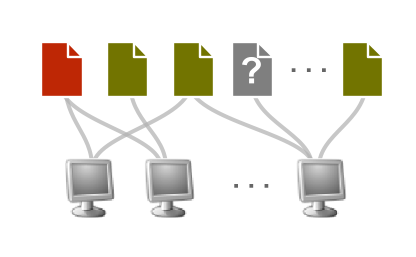 Gov. of India
Copyright (C) 2019 C. Faloutsos
77
[Speaker Notes: As of today, has grown to more than three times]
Short answer:
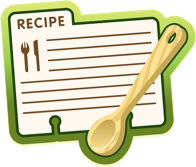 What color, for the rest?
A: Belief Propagation (‘zooBP’)
www.cs.cmu.edu/~deswaran/code/zoobp.zip
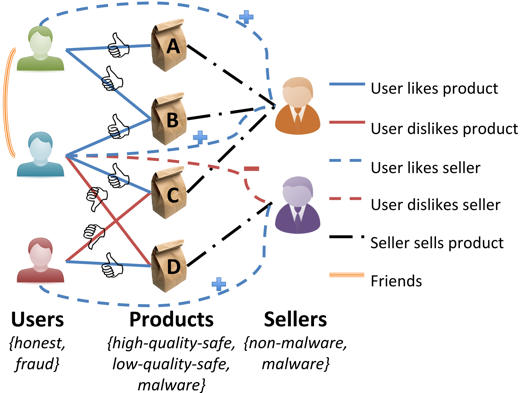 Gov. of India
Copyright (C) 2019 C. Faloutsos
78
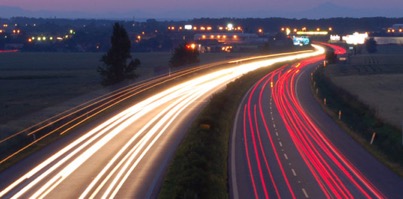 Roadmap
Introduction – Motivation
Part#1: Graphs
…
conclusions
Part#2: Tensors and Knowledge Bases
Conclusions – Future research
Gov. of India
Copyright (C) 2019 C. Faloutsos
79
Over-arching conclusion
MANY, time-tested, algorithms for graph mining
(more, are needed)
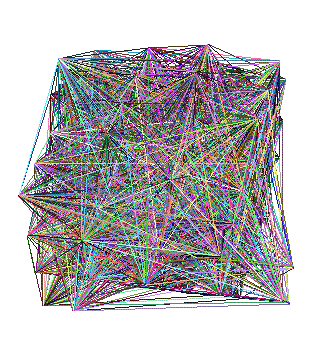 Gov. of India
Copyright (C) 2019 C. Faloutsos
80
Over-arching conclusion
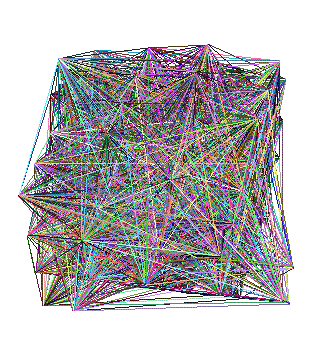 Problems
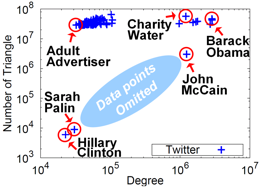 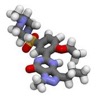 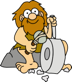 (some) solutions
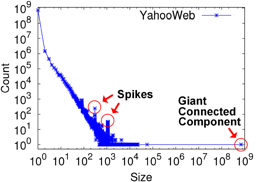 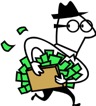 Gov. of India
Copyright (C) 2019 C. Faloutsos
81
In more detail
(repeating the conclusions from each part P1.1-P1.5)
Gov. of India
Copyright (C) 2019 C. Faloutsos
82
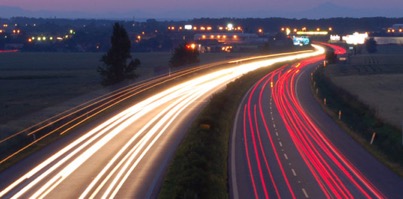 Roadmap
Introduction – Motivation
Part#1: Graphs
P1.1: properties/patterns in graphs
P1.2: node importance
P1.3: community detection
P1.4: fraud/anomaly detection
P1.5: belief propagation
?
?
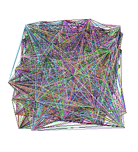 Gov. of India
Copyright (C) 2019 C. Faloutsos
83
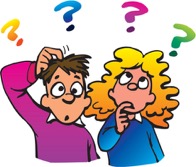 Problem definition
Are real graphs random?
S*: what do static graphs look like?
T*: how do graphs evolve over time?
?
?
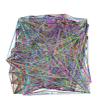 Gov. of India
Copyright (C) 2019 C. Faloutsos
84
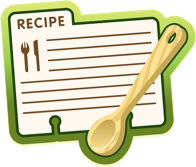 Short answer(s)
Are real graphs random?
S*: what do static graphs look like?
S.0: ‘six degrees’
S.1: skewed degree distribution
S.2: skewed eigenvalues
S.3: triangle power-laws
S.4: GCC; and skewed distr. of conn. comp.
T*: how do graphs evolve over time?
T.1: diameters
T.2: densification
?
?
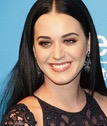 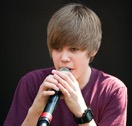 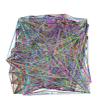 Gov. of India
Copyright (C) 2019 C. Faloutsos
85
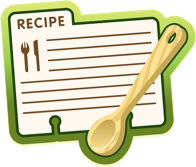 Short answer(s)
Are real graphs random?
S*: what do static graphs look like?
S.0: ‘six degrees’
S.1: skewed degree distribution
S.2: skewed eigenvalues
S.3: triangle power-laws
S.4: GCC; and skewed distr. of conn. comp.
T*: how do graphs evolve over time?
T.1: diameters
T.2: densification
Power laws: y ~ xa
NOT Gaussians
Take logarithms
?
?
y (log scale)
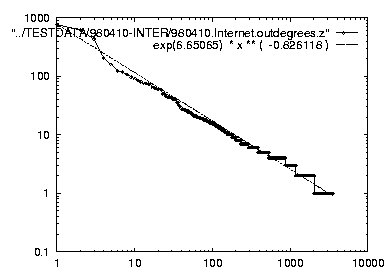 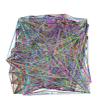 a
x (log scale)
Gov. of India
Copyright (C) 2019 C. Faloutsos
86
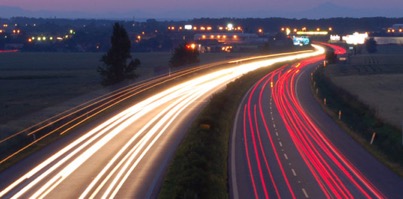 Roadmap
Introduction – Motivation
Part#1: Graphs
P1.1: properties/patterns in graphs
P1.2: node importance
P1.3: community detection
P1.4: fraud/anomaly detection
P1.5: belief propagation
?
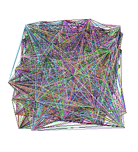 Gov. of India
Copyright (C) 2019 C. Faloutsos
87
Node importance - Motivation:
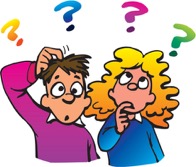 Given a graph (eg., web pages containing the desirable query word)
Q: Which node is the most important?
Gov. of India
Copyright (C) 2019 C. Faloutsos
P1-88
Node importance - Motivation:
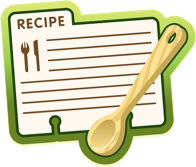 Given a graph (eg., web pages containing the desirable query word)
Q: Which node is the most important?
A1: PageRank (PR)
A2: HITS
A3: SALSA
Gov. of India
Copyright (C) 2019 C. Faloutsos
P1-89
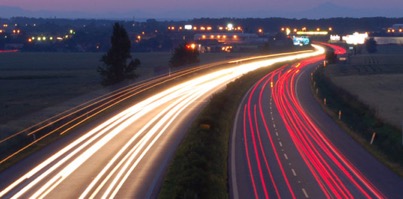 Roadmap
Introduction – Motivation
Part#1: Graphs
P1.1: properties/patterns in graphs
P1.2: node importance
P1.3: community detection
P1.4: fraud/anomaly detection
P1.5: belief propagation
?
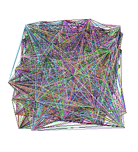 Gov. of India
Copyright (C) 2019 C. Faloutsos
90
Problem Definition
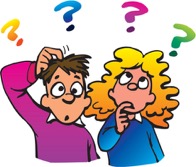 Given a graph, and k
Break it into k (disjoint) communities
Gov. of India
Copyright (C) 2019 C. Faloutsos
91
Short answer
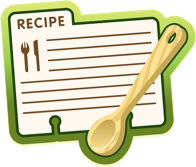 METIS [Karypis, Kumar]
(but: maybe NO good cuts exist!)
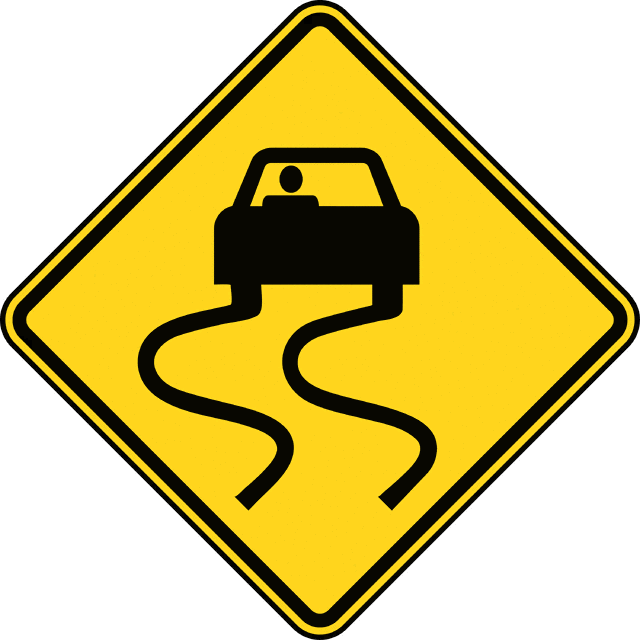 Gov. of India
Copyright (C) 2019 C. Faloutsos
92
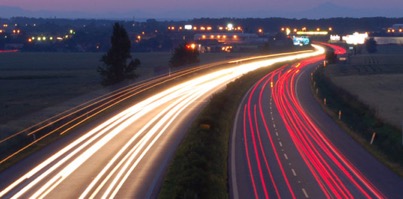 Roadmap
Introduction – Motivation
Part#1: Graphs
P1.1: properties/patterns in graphs
P1.2: node importance
P1.3: community detection
P1.4: fraud/anomaly detection
P1.5: belief propagation
?
Gov. of India
Copyright (C) 2019 C. Faloutsos
93
Problem
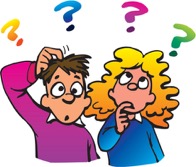 Find:
Outliers
Lock-step
Given:
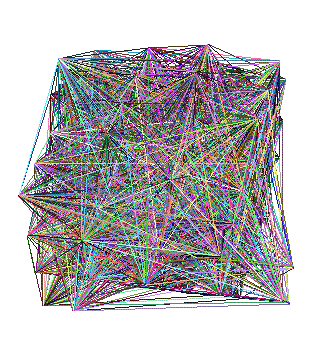 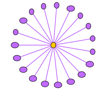 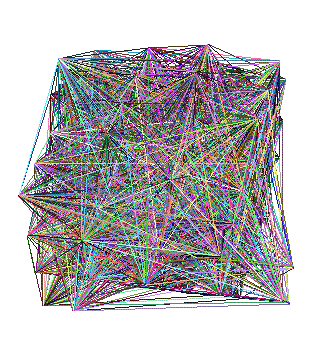 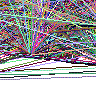 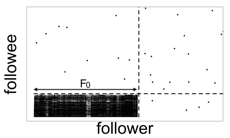 Gov. of India
Copyright (C) 2019 C. Faloutsos
94
Solution
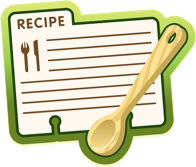 Find:
Outliers
Lock-step
Given:
OddBall
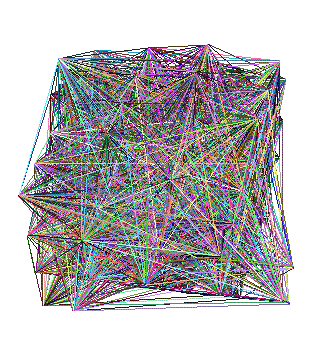 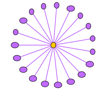 SVD
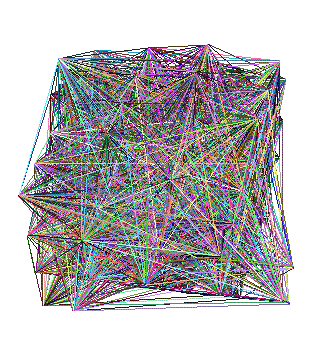 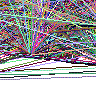 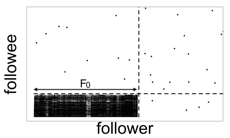 Gov. of India
Copyright (C) 2019 C. Faloutsos
95
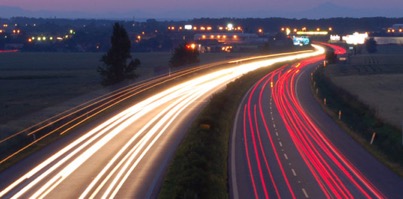 Roadmap
Introduction – Motivation
Part#1: Graphs
P1.1: properties/patterns in graphs
P1.2: node importance
P1.3: community detection
P1.4: fraud/anomaly detection
P1.5: belief propagation
Gov. of India
Copyright (C) 2019 C. Faloutsos
96
Problem
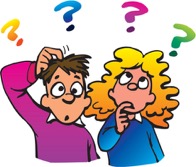 What color, for the rest?
Given homophily (/heterophily etc)?
Gov. of India
Copyright (C) 2019 C. Faloutsos
97
Short answer:
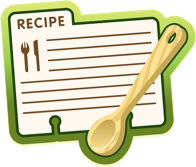 What color, for the rest?
A: Belief Propagation (‘zooBP’)
www.cs.cmu.edu/~deswaran/code/zoobp.zip
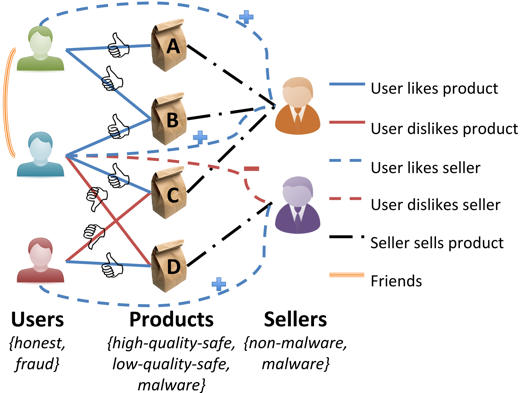 Gov. of India
Copyright (C) 2019 C. Faloutsos
98
Thanks to
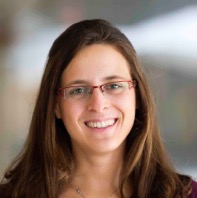 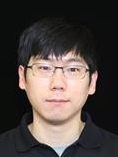 Namyong Park
CMU
Danai Koutra
U. Michigan
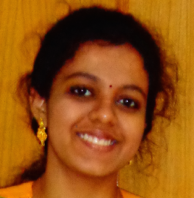 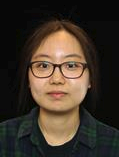 Hyun Ah Song
CMU
Dhivya Eswaran
CMU
Vagelis
Papalexakis
UCR
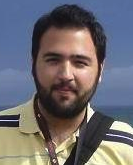 Gov. of India
Copyright (C) 2019 C. Faloutsos
99
P1 – Graphs - More references
Danai Koutra and Christos Faloutsos, Individual and Collective Graph Mining: Principles, Algorithms, and Applications October 2017, Morgan Claypool
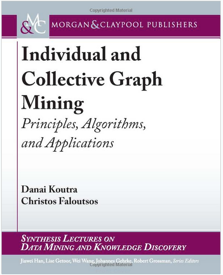 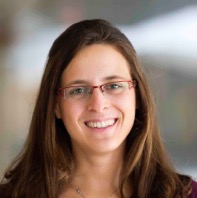 Gov. of India
Copyright (C) 2019 C. Faloutsos
100
P1 – Graphs - More references
Deepayan Chakrabarti and Christos Faloutsos, Graph Mining: Laws, Tools, and Case Studies Oct. 2012, Morgan Claypool.
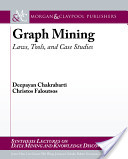 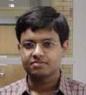 Gov. of India
Copyright (C) 2019 C. Faloutsos
101
P1 – Graphs - More references
Anomaly detection
Leman Akoglu, Hanghang Tong, & Danai Koutra, Graph based anomaly detection and description: a survey Data Mining and Knowledge Discovery (2015) 29: 626.

Arxiv version: https://arxiv.org/abs/1404.4679
Gov. of India
Copyright (C) 2019 C. Faloutsos
102